Escuela Normal de Educación Preescolar




 
Probabilidad y estadística.
Docente:
Marlene Muzquiz Flores
“Distribución binomial”
Alumna: 
Diana Martinez Rodriguez
3º “C” – No. de Lista 10
 19-Diciembre-2020
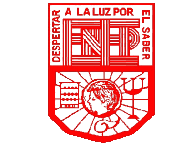 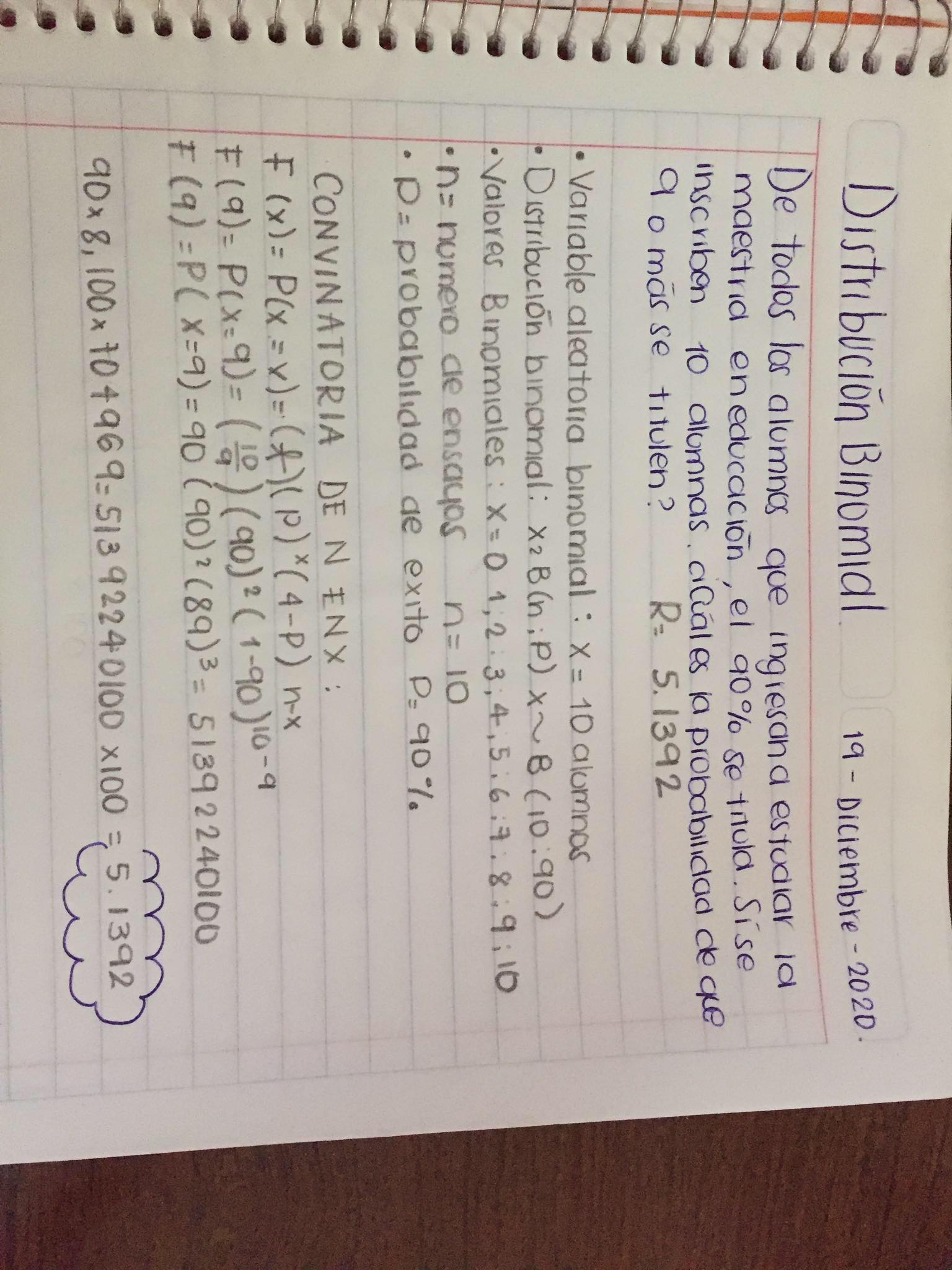 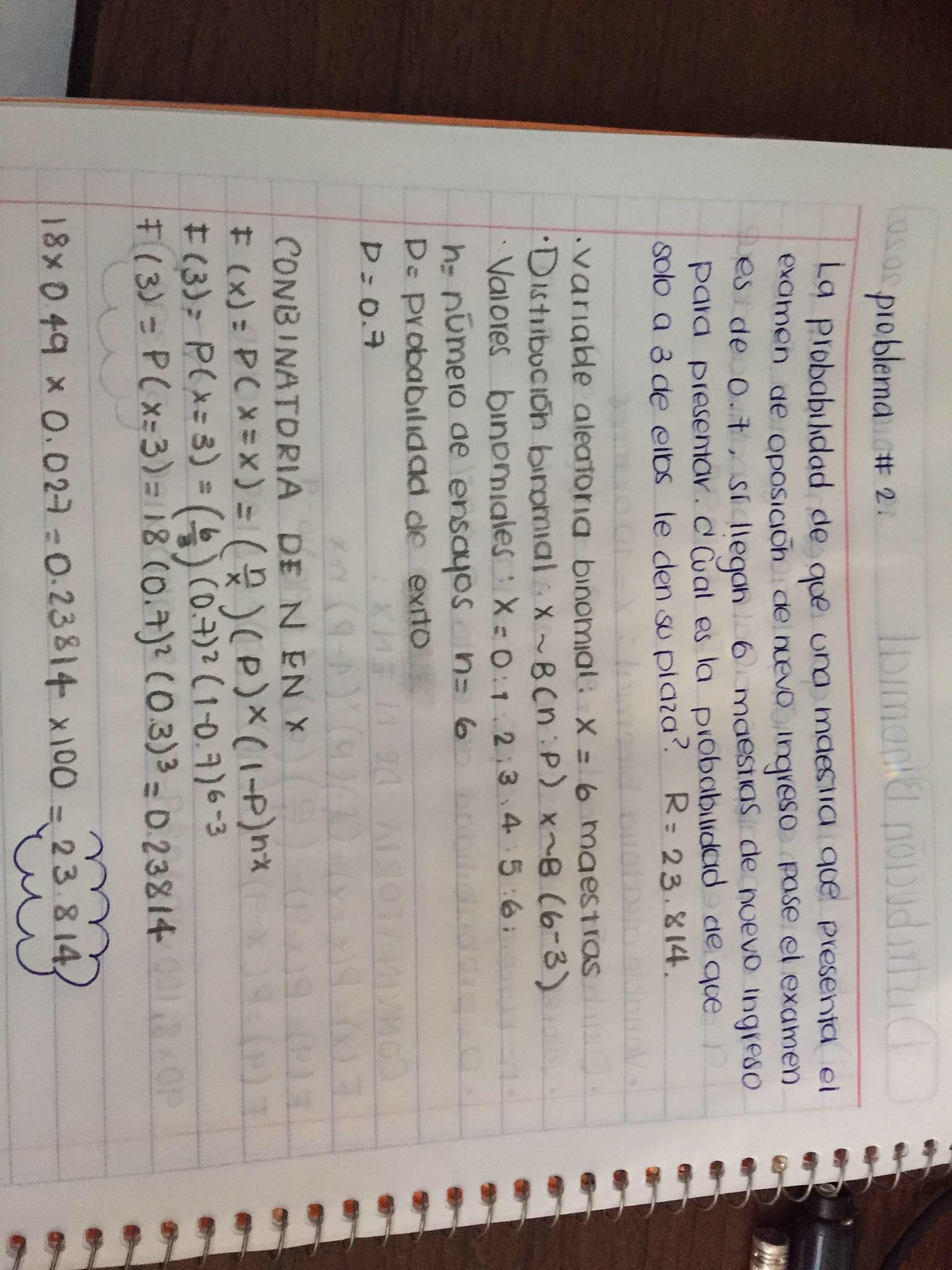